Unit4The World of TVForm, Meaning & Function
Done by: Entisar Al-Obaidallah
Lesson Objectives
1. Differentiate between comparative and superlative forms.
2. Compare  between people or things using comparative  forms.
3. Form  meaningful sentences using superlative forms.
4. Use  as + adj + as to compare things.
5. Practice using words connected with Space and the Planetary System.
6. Distinguish between irregular comparative and superlative adjectives
2
Warm UP
3
In the following picture  two men are discussing the genres of film they like.
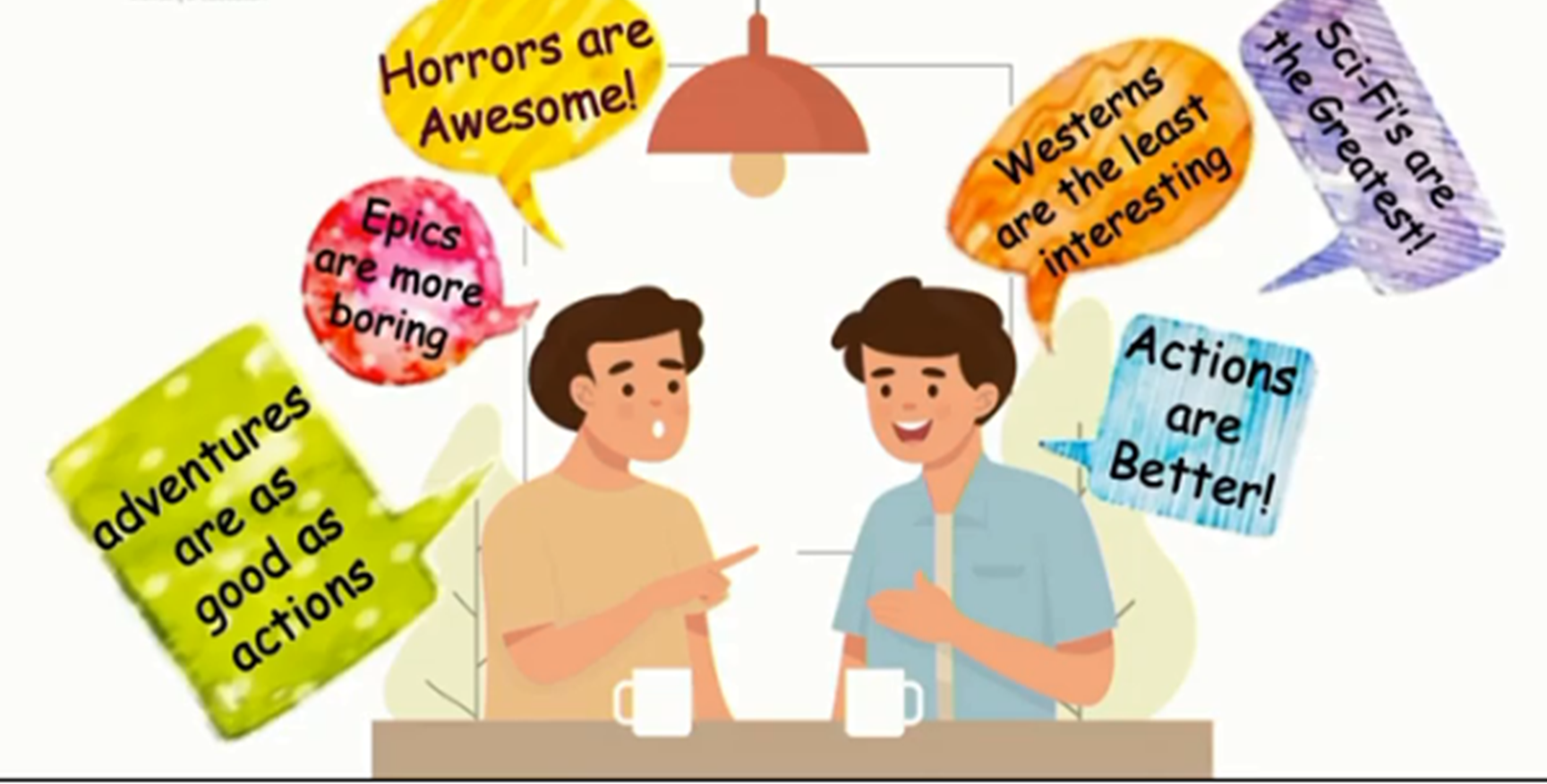 4
Open
Your student’s book
 p. (64)
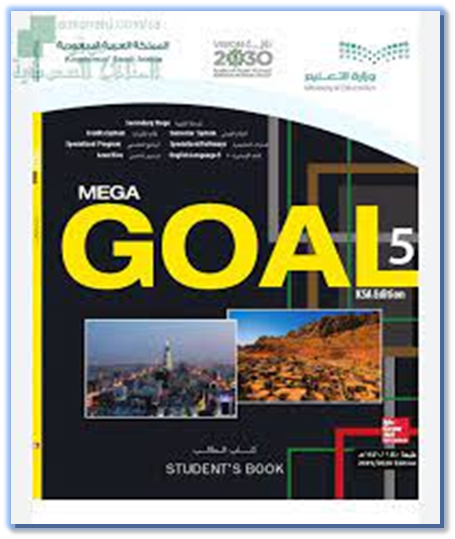 5
01
1.
Comparative & Superlative Forms of Adjectives
6
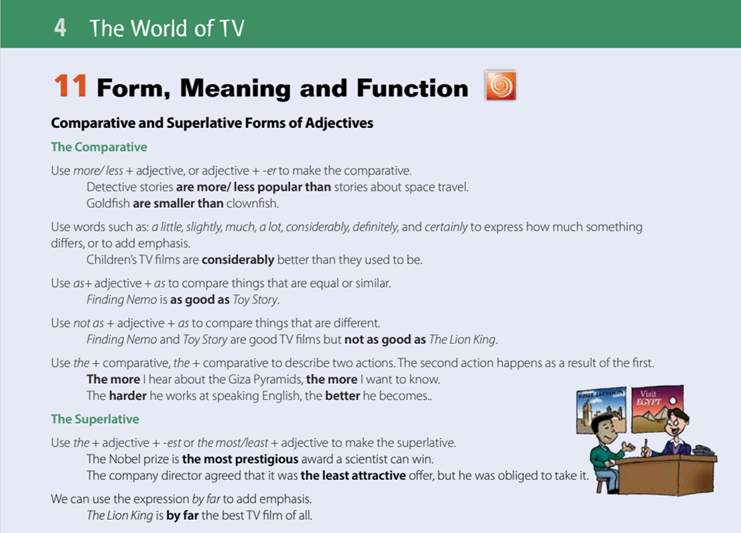 7
The greatest
better
The least interesting
As good as
awesome
More boring
Comparison
adjectives
8
Comparative
Comparatives are used to show the difference between two objects.
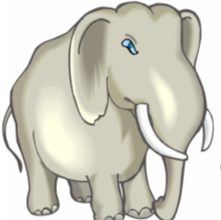 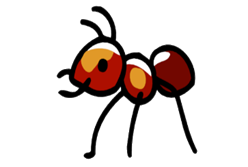 The ant is smaller than the elephant
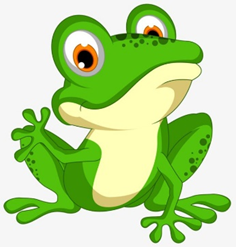 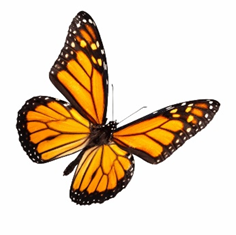 Butterfly is more beautiful  than frog .
9
The adjectives are two kinds :
Adjectives
Short adjectives
Long adjectives
More than 5 letters
5 letters and fewer
Expensive- beautiful
Small – big – tall - easy
10
Rules
1- When we compare using short adjectives (one or two syllables), we add –er + than  at the end of the adjective.
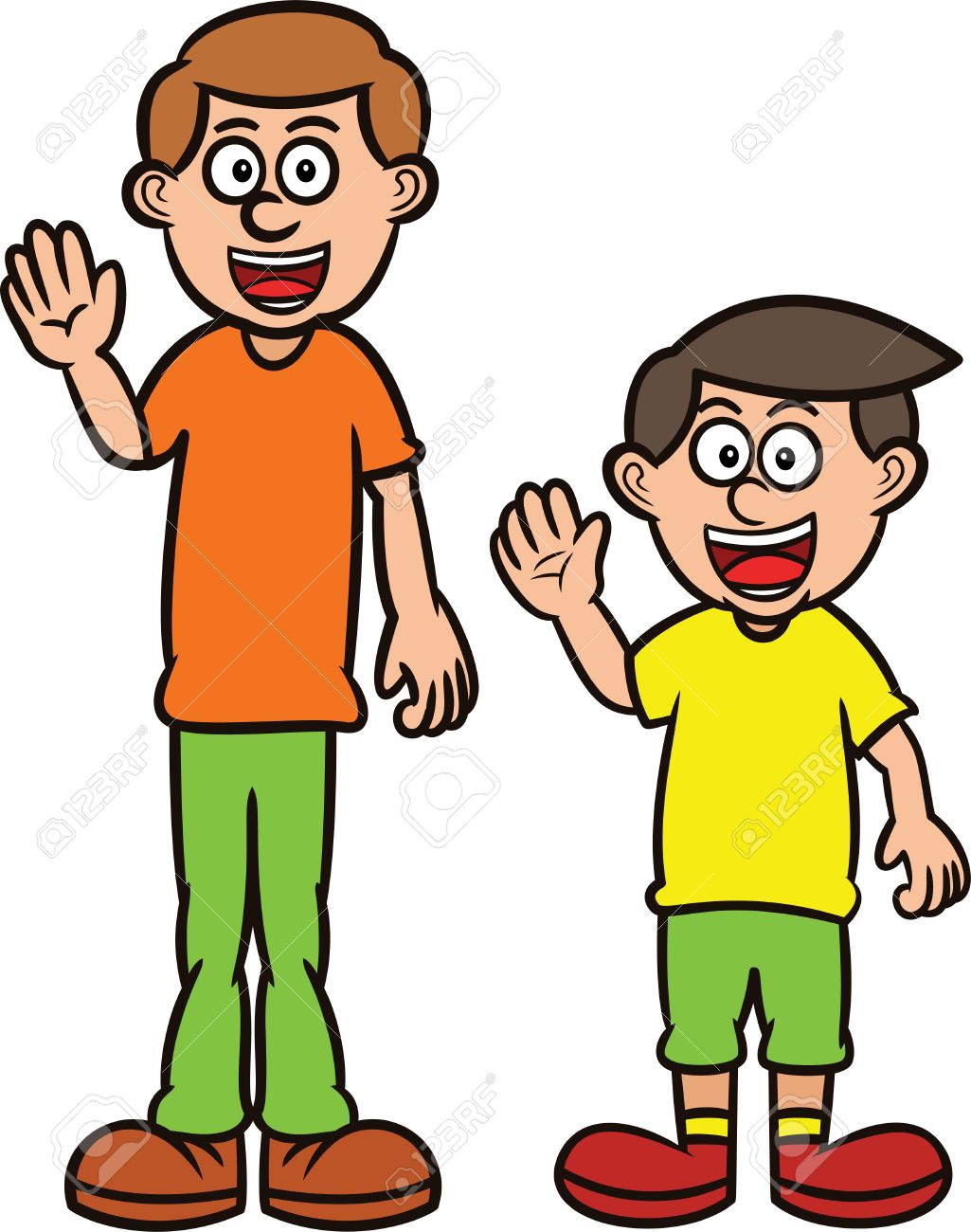 Example :
Sami is taller than Maher.
taller
tall
The blond man is stronger than the thin man.
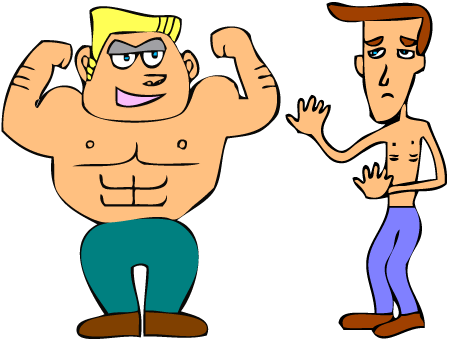 stronger
strong
11
2- If an adjective ends in one vowel + consonant                                         (a,e,i,o,u)      (b,c,d,f,g,h,j,k,l,m....)we double the consonant and add -er
Example :
Salem is fatter than Saad
fatter
fat
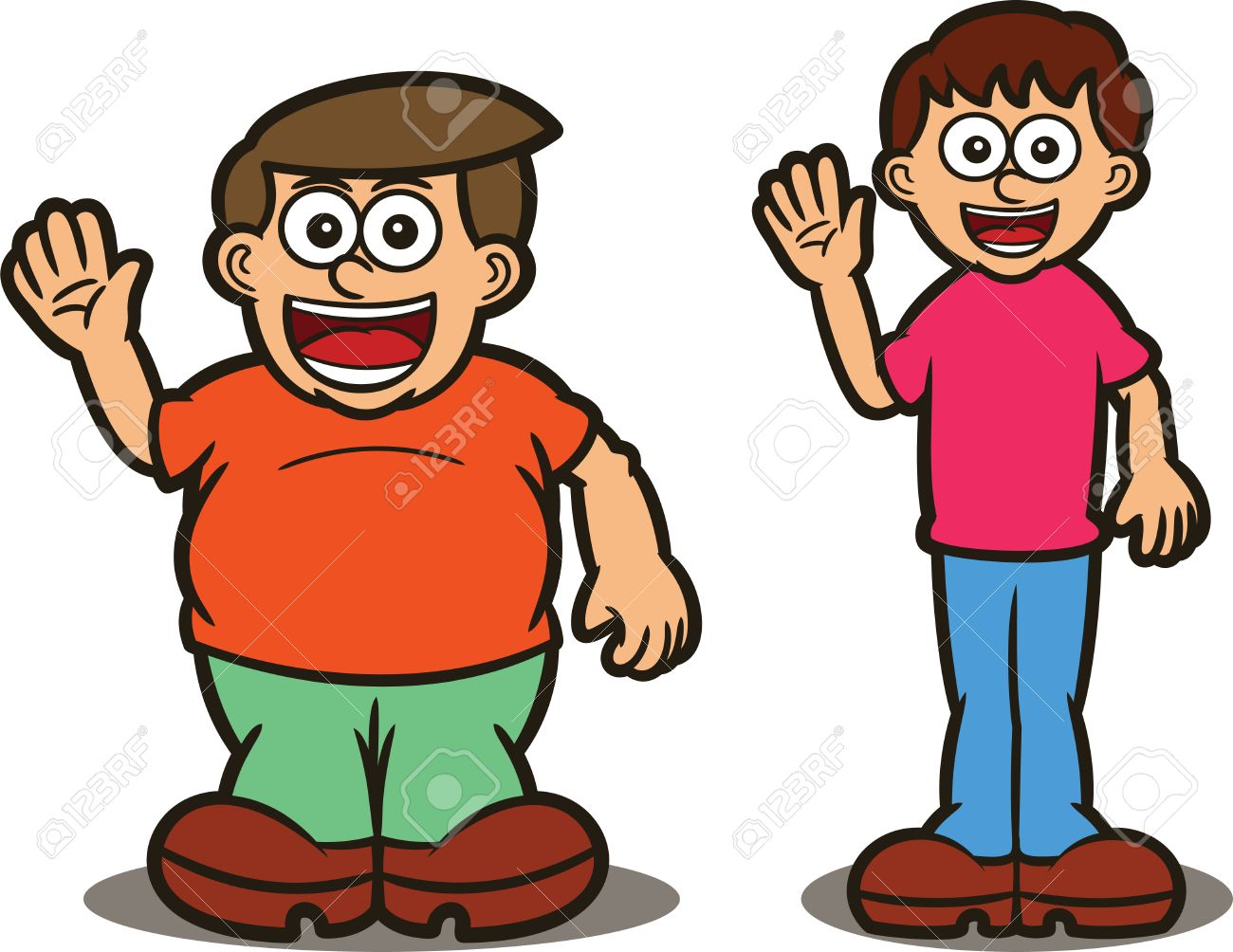 12
3- If and adjective ends with a –y, we change it to –i and add –er
Example :
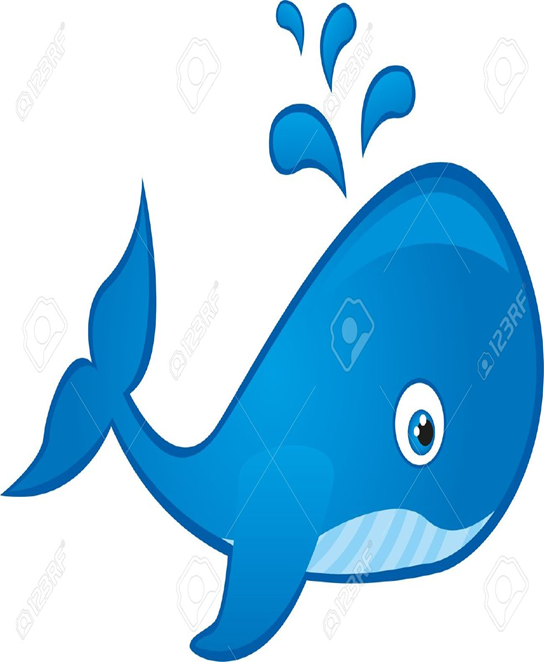 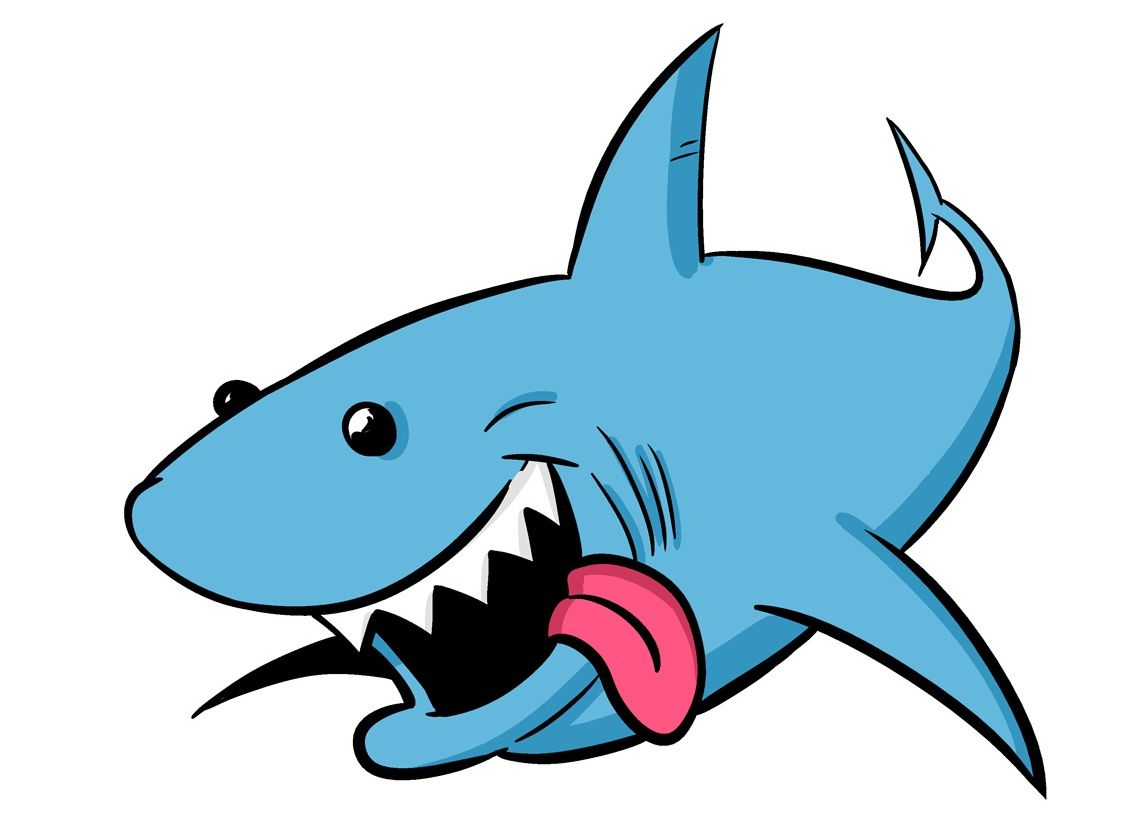 The blue whale is heavier than shark
heavy
heavier
13
3- If and adjective ends with e, we add –r only
Example :
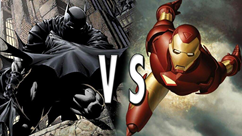 Batman is braver than iron man
brave
braver
14
4 – When we compare 2 things or people using long adjectives 
(three or more syllables), we add: 
                             more + adjective + than
Example :
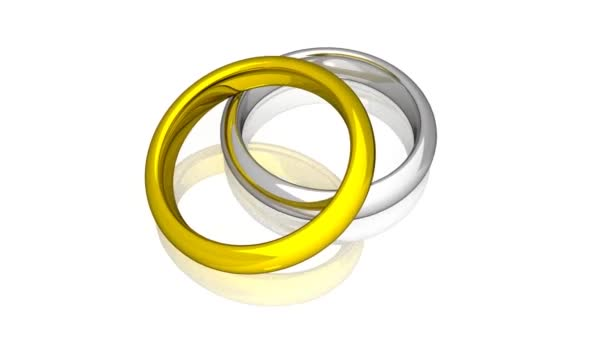 Gold is more expensive than silver
More expensive
expensive
15
5- There are a few exceptions:
Better than
Good
Worse than
bad
far
Farther than
16
Example :
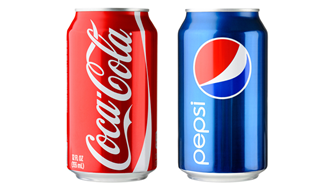 Coca Cola is better than Pepsi.
Good
Better than
17
Remember
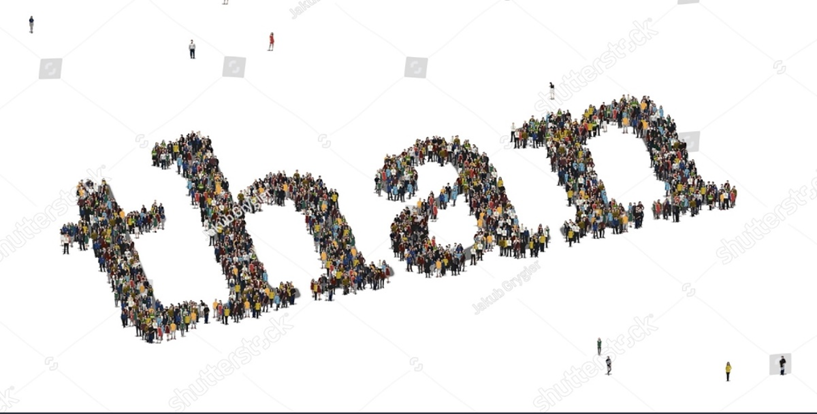 when using a comparative you must always follow it with the word “than”.
18
Rule
1- Use  as + adjective + as to compare things that are equal or similar
Example :
Red building is as  tall as Yellow one
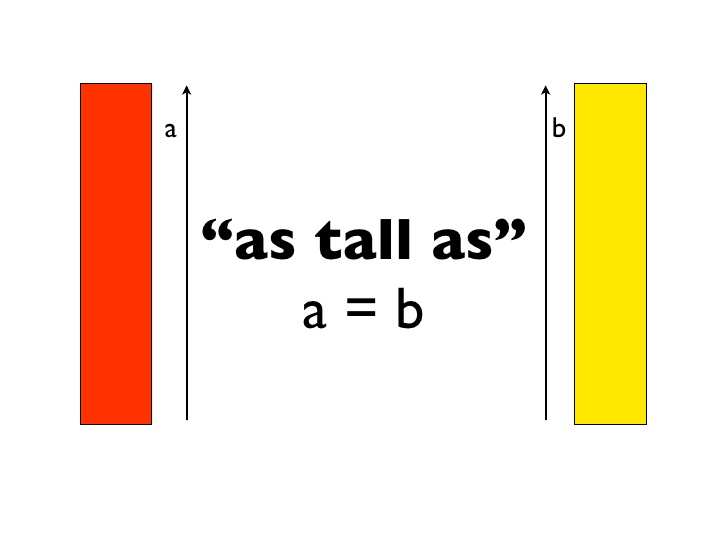 as
as
adjective
19
Rule
2- Use  not as + adjective + as  to compare things that are different
Example :
Finding Nemo & Toy Story are good films but not as  good as The Lion King
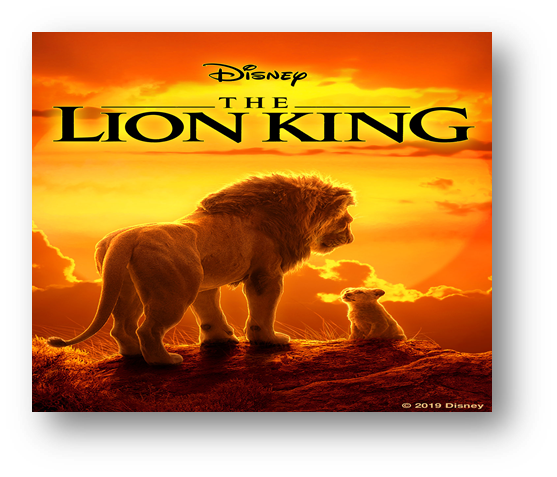 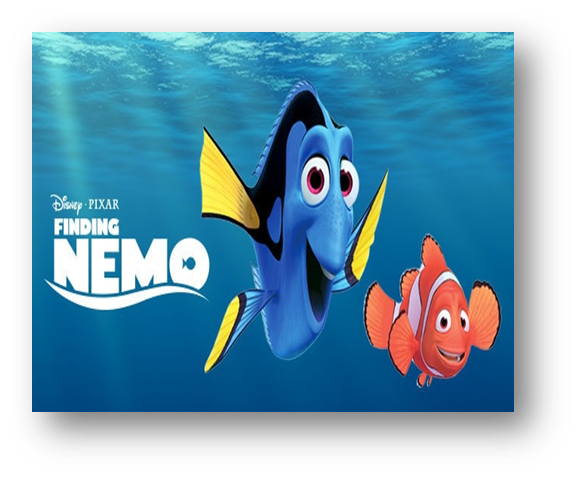 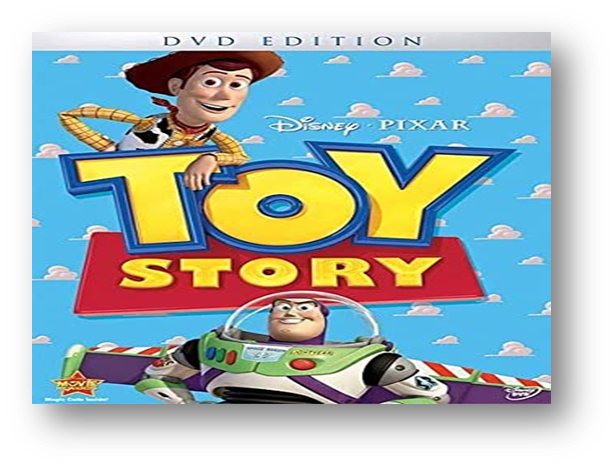 as
Not as
adjective
20
3- Use the + comparative , the + comparative to describe two actions
Example :
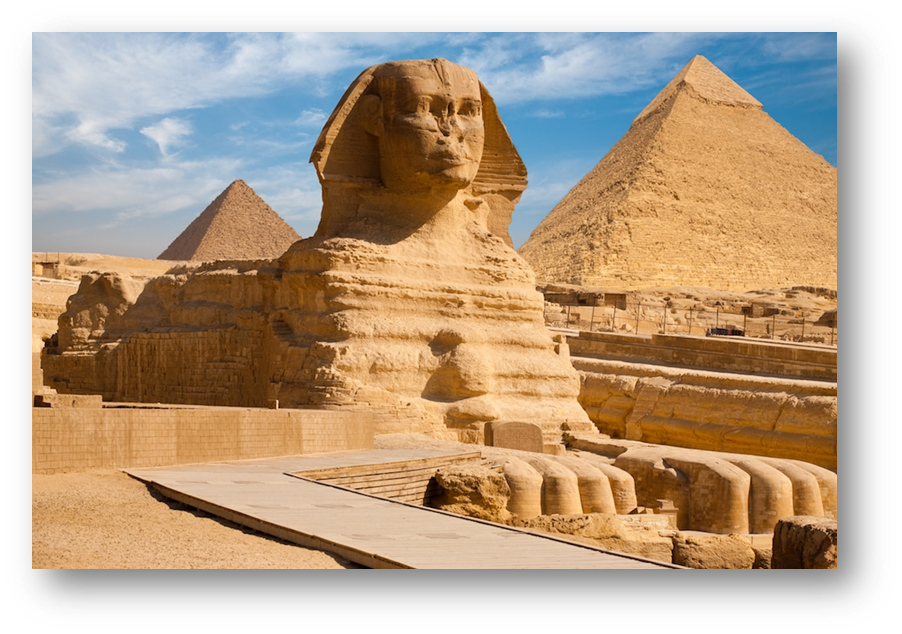 The more I hear about the Giza Pyramids , the more I want to know
comparative
comparative
the
the
21
4 – We can use the expression by far  to add emphasis
Example :
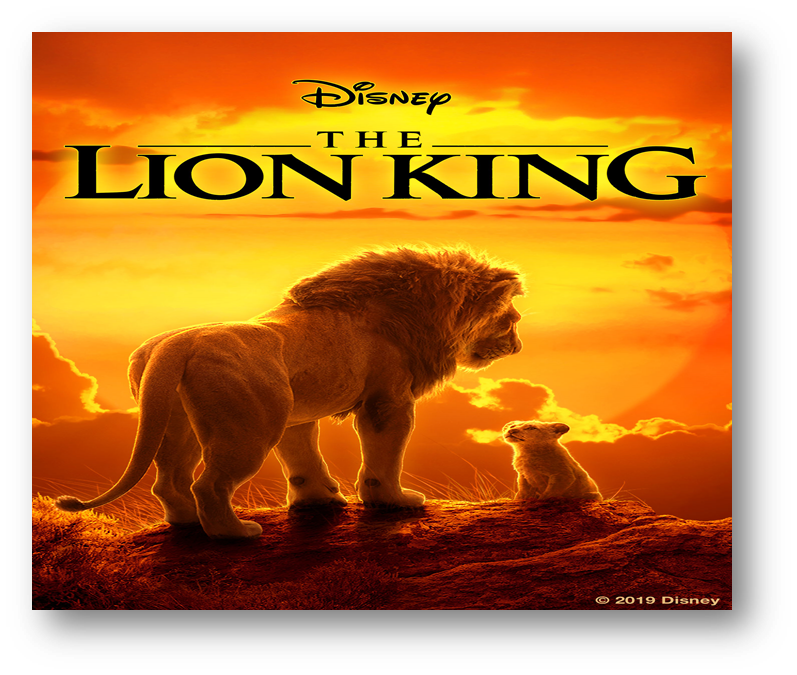 The lion King is by far The best TV film of all
22
Rules
1- When we compare using short adjectives (one or two syllables), we add the + adjective + –est
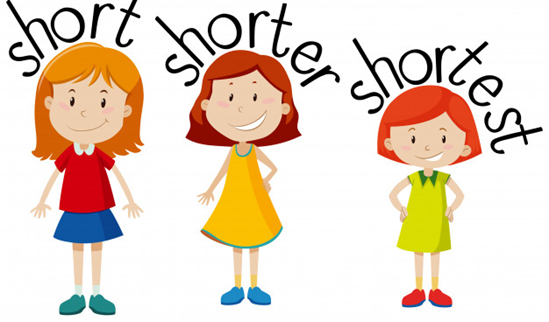 Example :
Sara is the shortest
The shortest
short
She is the oldest
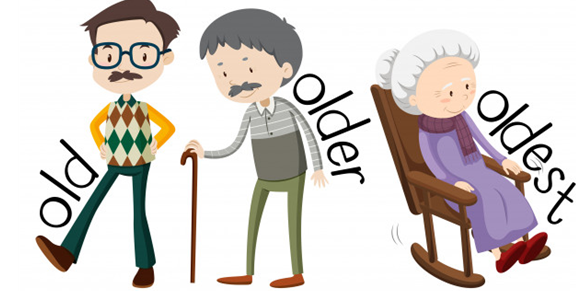 olrest
old
23
2- If an adjective ends in one vowel + consonant                                         (a,e,i,o,u)      (b,c,d,f,g,h,j,k,l,m....)we double the consonant and add -est
Example :
The red fish is the biggest  of all
The biggest
big
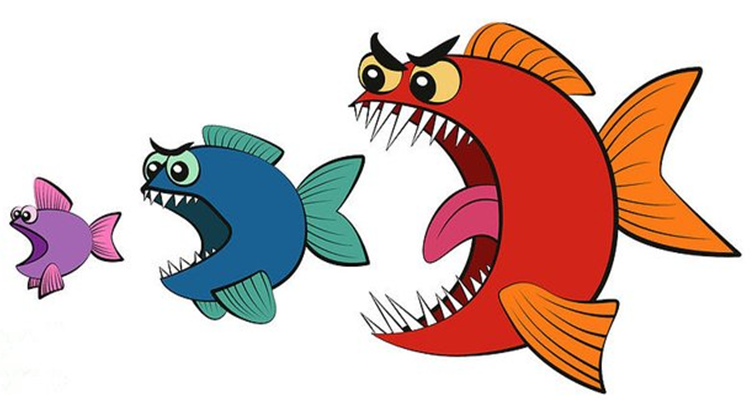 24
3- If and adjective ends with a –y, we change it to –i and add –est
Example :
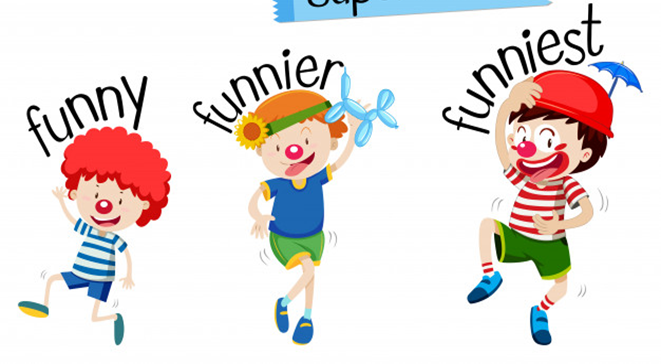 The clown with red hat is the funniest of all
funny
funniest
25
4 – When we compare using long adjectives ( three or more syllables) we add the most + adjective
Example :
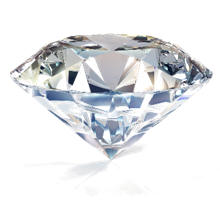 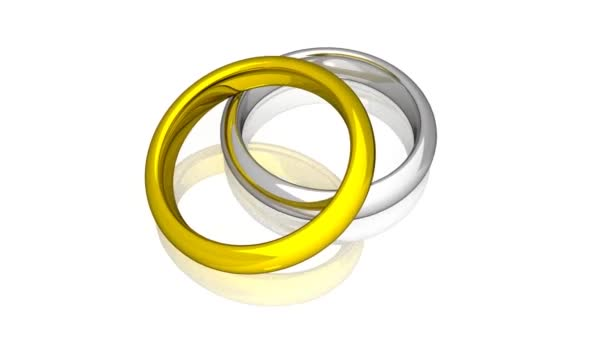 Dimond is the most expensive  of all
The mostexpensive
expensive
26
5- There are a few exceptions:
The best
Good
The worst
bad
far
The farthest
27
Open
Your student’s book
 p. (65)
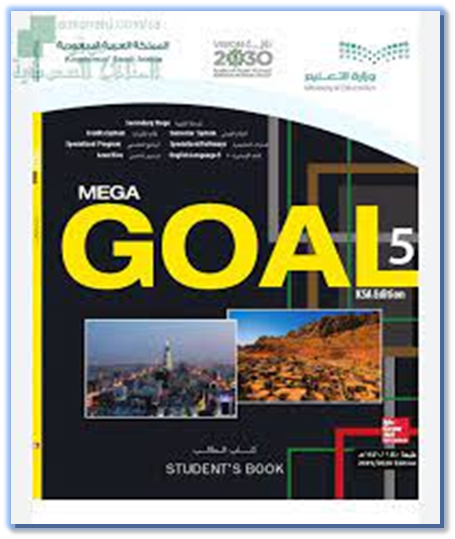 28
Words Connected with Space and the Planetary System
29
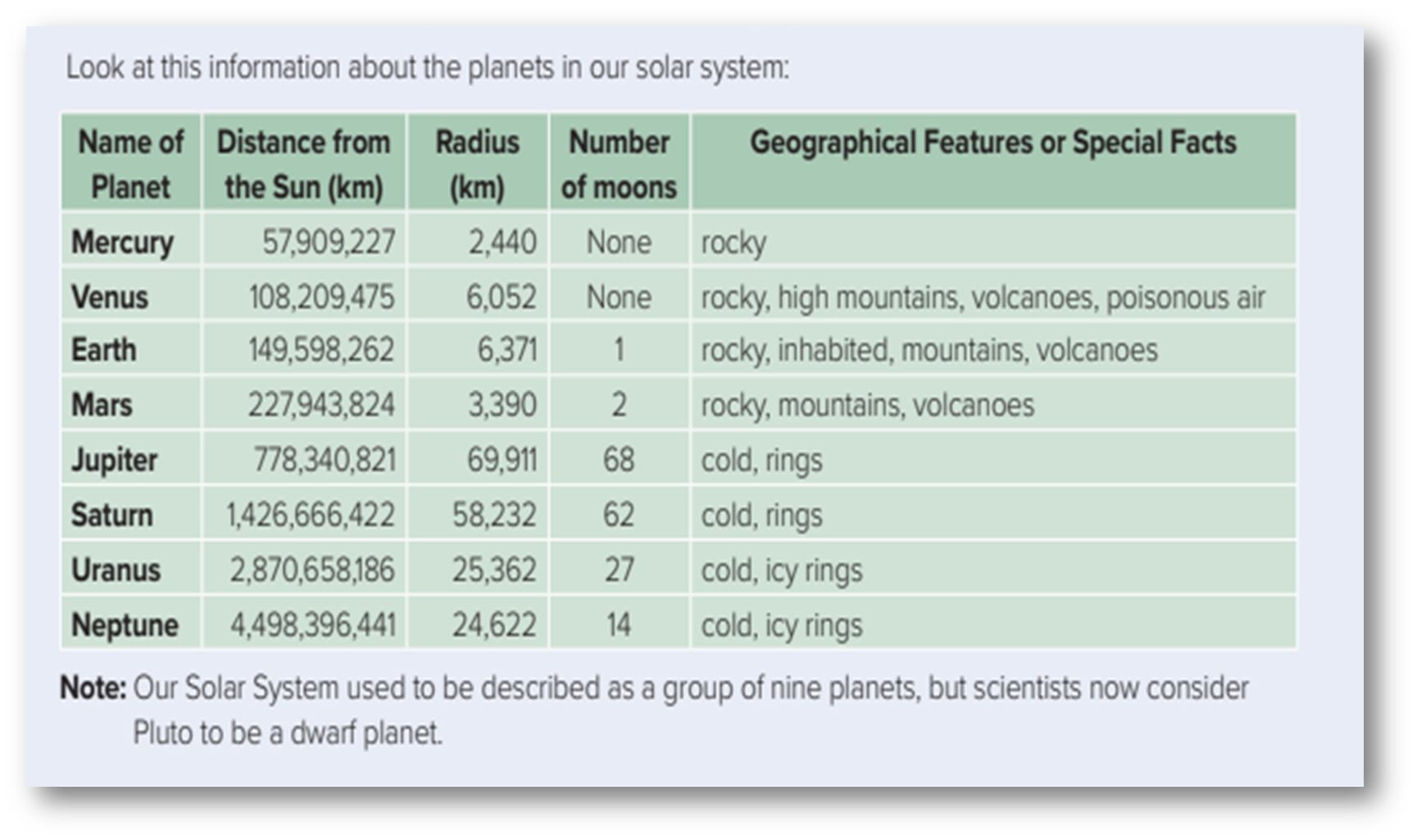 30
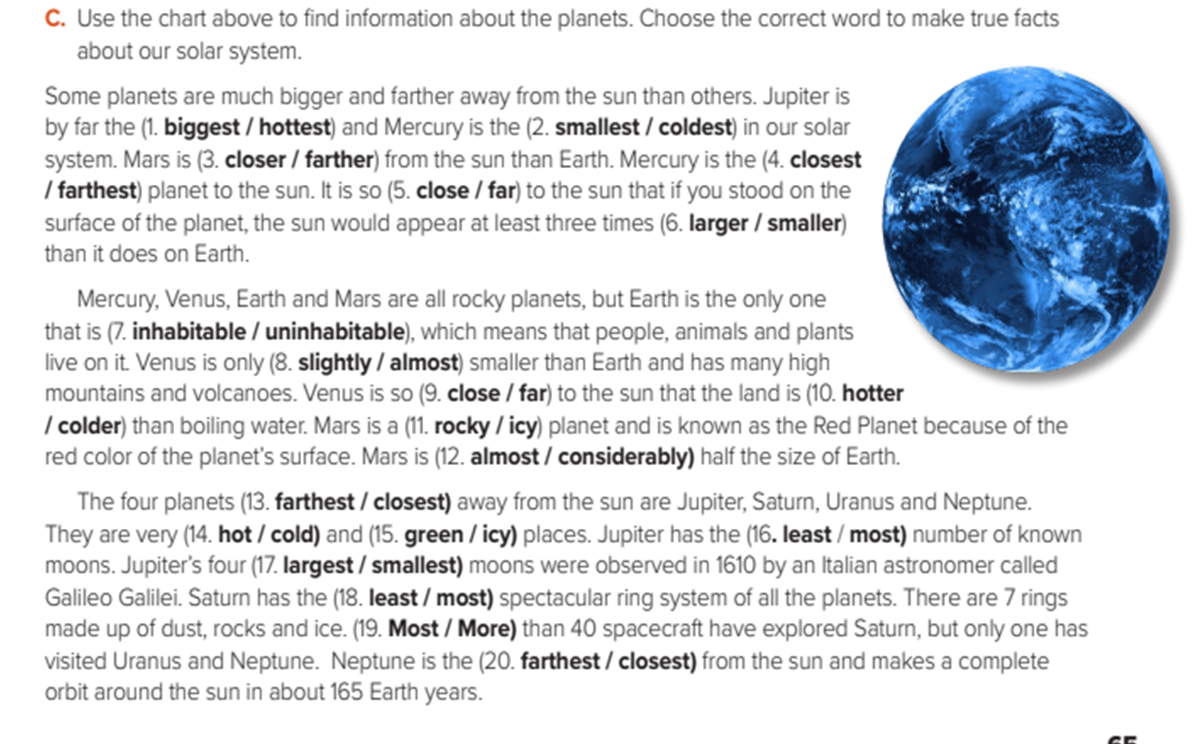 31
Thanks!
32